Modern Macro, Money, and International FinanceEco 529Lecture 12: Welfare – Optimal Policy
Markus K. Brunnermeier
Princeton University
1
The Big Roadmap: Towards the I Theory of Money
Previous lectures
Today
Next lectures
2
Optimal Policy
Finding the optimal policy is generally complicated, need 
precise definition of policy space
analytical tools to characterize the optimum
One side: inefficiencies / tradeoffs 
insurance vs. investment (one sector/type)
allocation of assets / risk (across sectors/types)
Other side: “large” policy space
controlling money growth rate
macroprudential tools / wealth redistribution
risk redistribution
Approach
Start with simple model
Add step-by-step more model elements
3
Roadmap
4
Welfare with log utility
5
Welfare with log utility
6
Welfare with log utility
7
Welfare with log utility
8
Aside: Expected Integral
9
10
Roadmap
11
One Sector Model with Money
Net worth
12
One Sector Model with Money
L
A
L
A
L
A
L
A
Money
Net worth
13
One Sector Model with Money
14
One Sector Model with Money/Gov. Bond
15
Optimal Policy
16
Optimal Policy
17
Optimal Policy
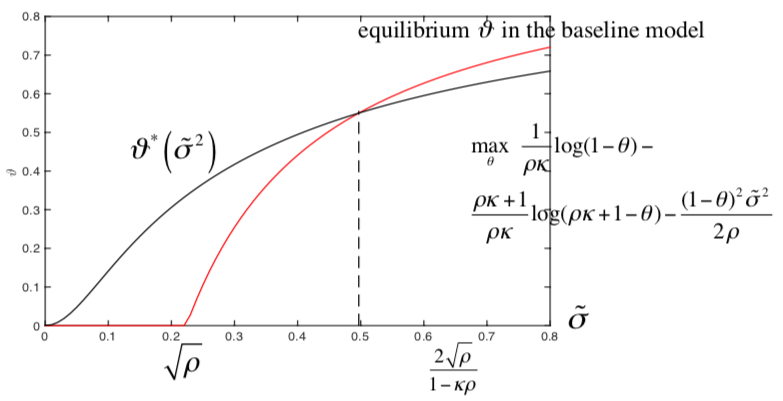 18
Pecuniary Externality Explanation
19
Optimal Policy
20
Optimal Policy
21
22
Roadmap
23
Two Switching Sector model with Exogenous wealth dist.
Model Setup
Switching infinitely fast
Intermediaries
Households
24
Remark
25
Equilibrium capital allocation
26
27
Welfare
28
Money valuation
29
Macroprudential tools
30
Remarks
Same trade-off between insurance and investment 
Equilibrium allocation is efficient, minimizes the cost of risk exposure 
Policy space 
(1) money growth and 
(1) + (2) (money growth + macroprudential tools) leads to the same outcome
31
Roadmap
32
Wealth distribution can change endogenously with 
risk exposure of intermediaries and households 
risk premia 
consumption rates 
Consider the following model
33
Fixed types (no switching)
Types fixed
(no switching)
Model Setup
Intermediaries
Households
34
35
Optimal policy: (1) MoPo + (2) MacroPru
36
Optimal policy: (1) MoPo + (2) MacroPru
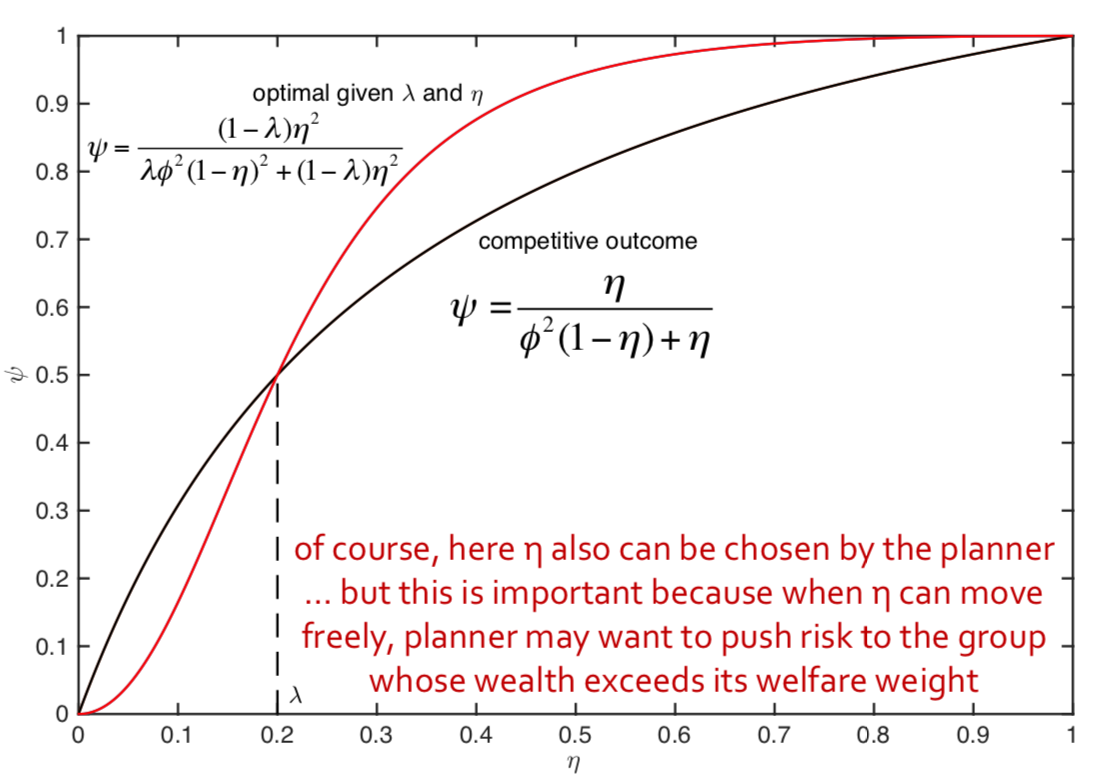 37
Optimal policy: (1) MoPo + (2) MacroPru
38
Optimal policy: (1) MoPo + (2) MacroPru
39
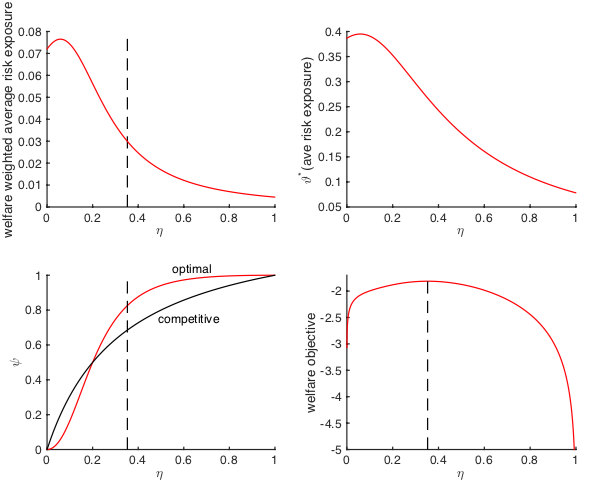 40
Optimal policy: (1) MoPo only
41
Optimal policy: (1) MoPo only
42
Optimal policy: (1) MoPo only
43
Optimal policy: (1) MoPo only
44
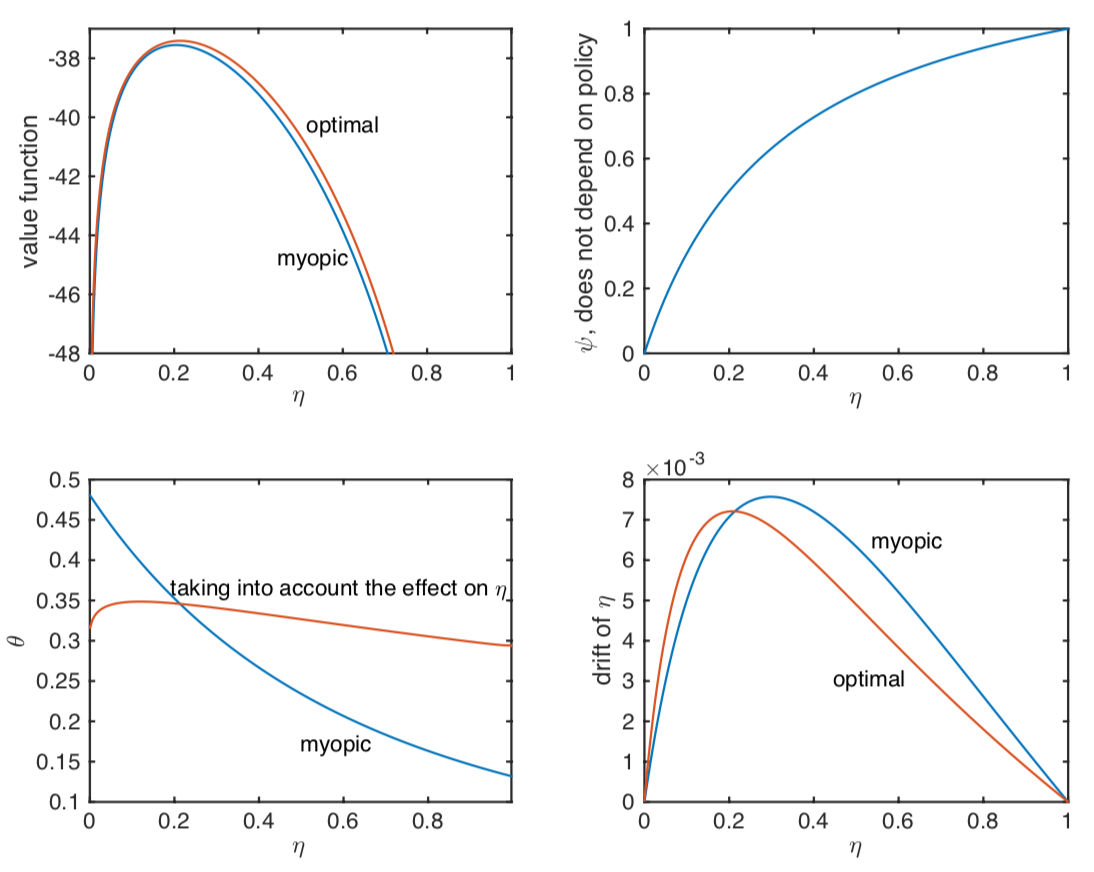 45
Optimal policy: (1) MoPo only
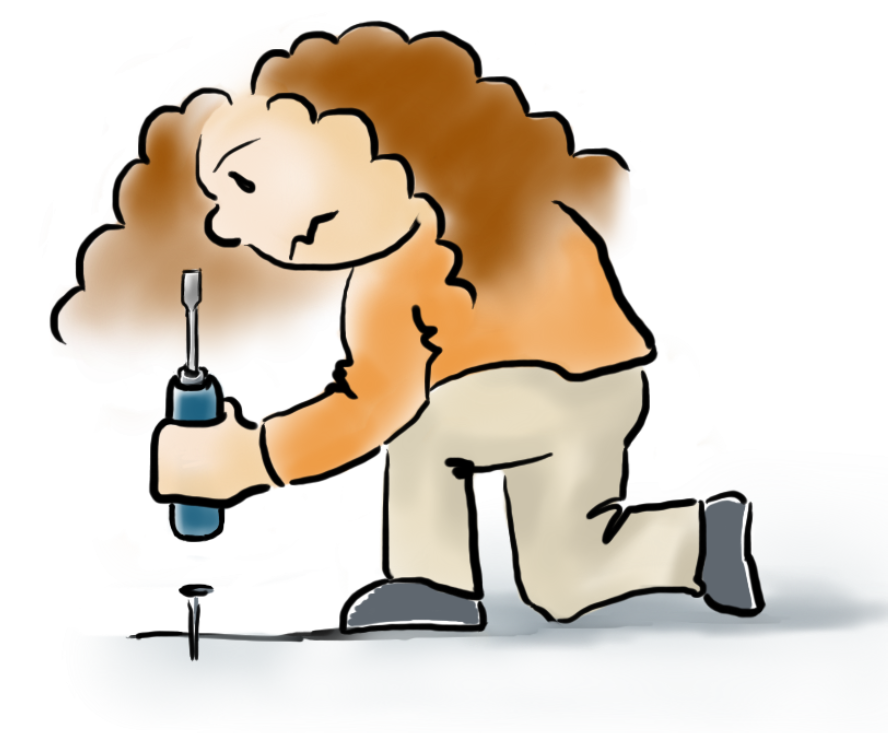 46
Roadmap
47
I Theory of Money
48
I Theory: Balance Sheets
L
A
A
L
A
A
L
L
A
L
Intermediaries
A
L
A
L
Equity
Out-Money
Money
Inside
Net worth
Risky 
claims
Money
Money
Risky 
claims
…
…
Net worth
Frictions: 
Household cannot diversify idio risk
Limited risky claims issuance
Only nominal deposits
Model with Intermediaries – new policy
50
Optimal policy: (1) MoPo + (2) MacroPru
51
Optimal policy: (1) MoPo + (2) MacroPru
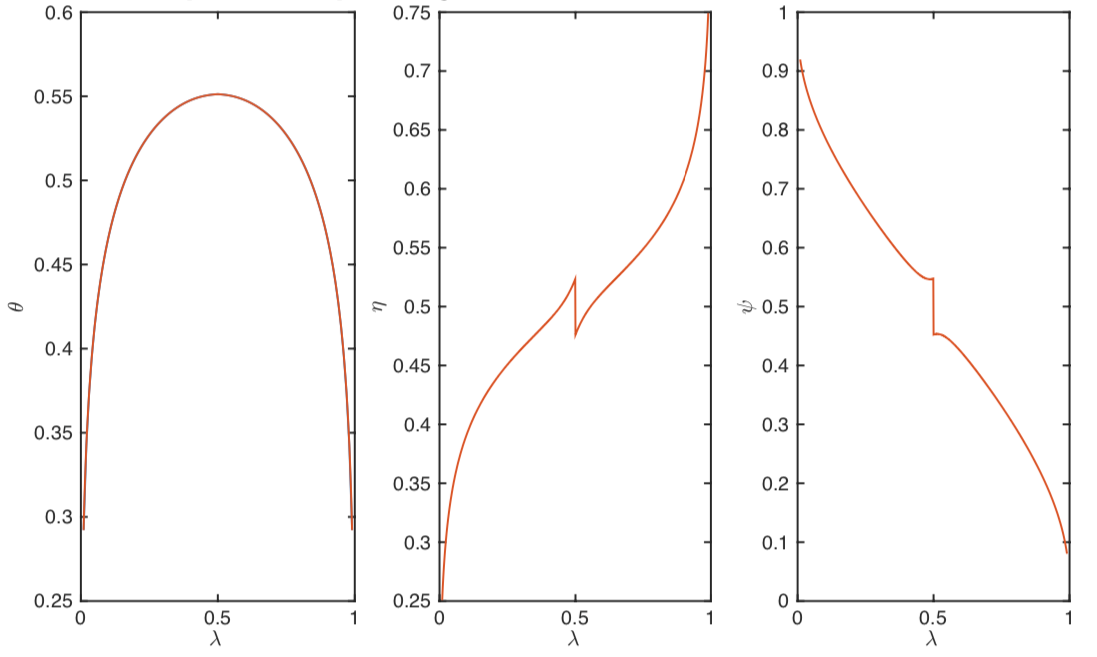 52
Optimal policy: (1) MoPo + (2) MacroPru
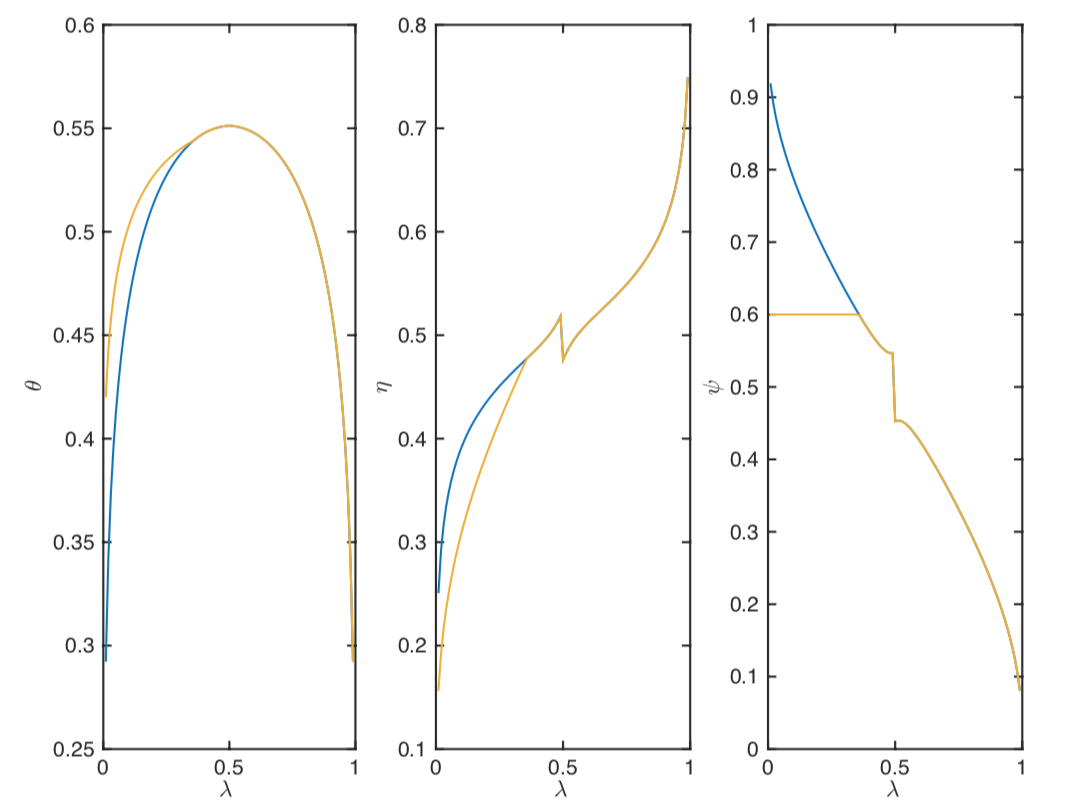 53
Optimal policy: (1) MoPo + (2) MacroPru
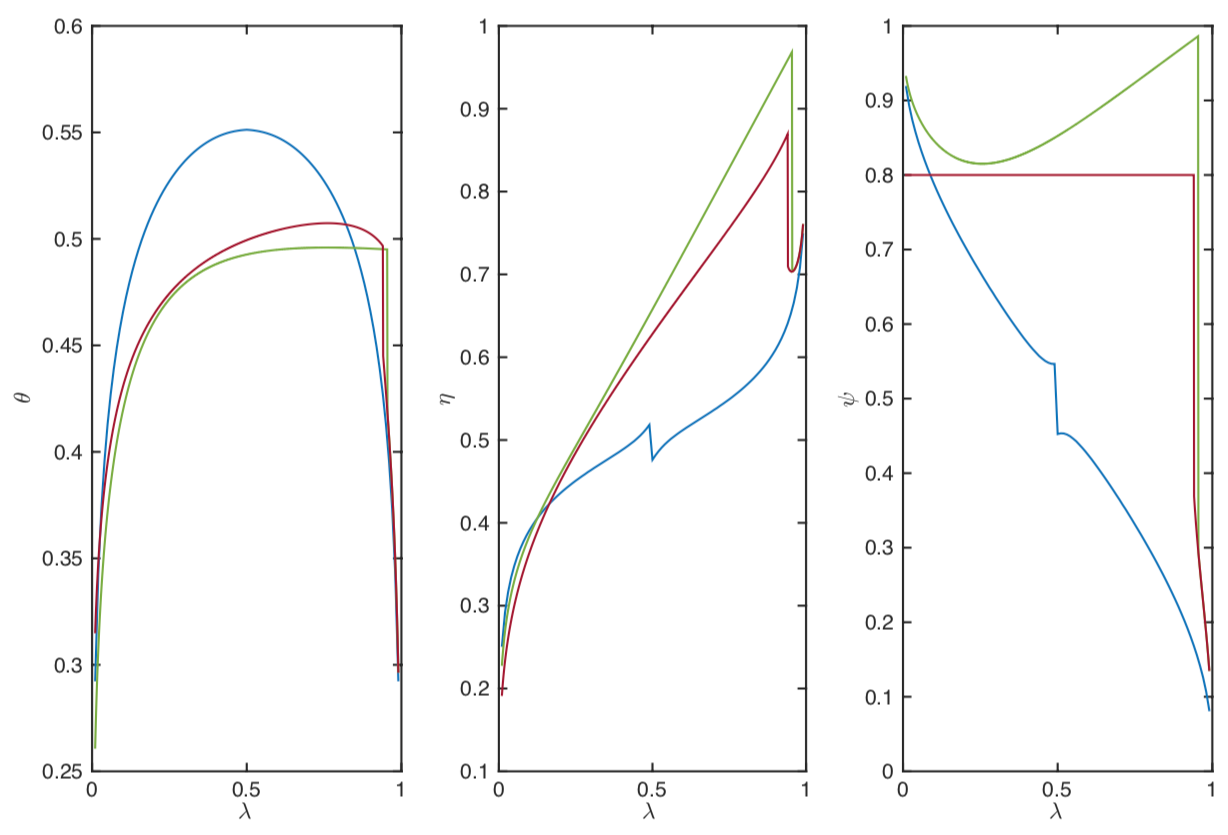 54
Optimal policy: (1) MoPo + (2) MacroPru
55
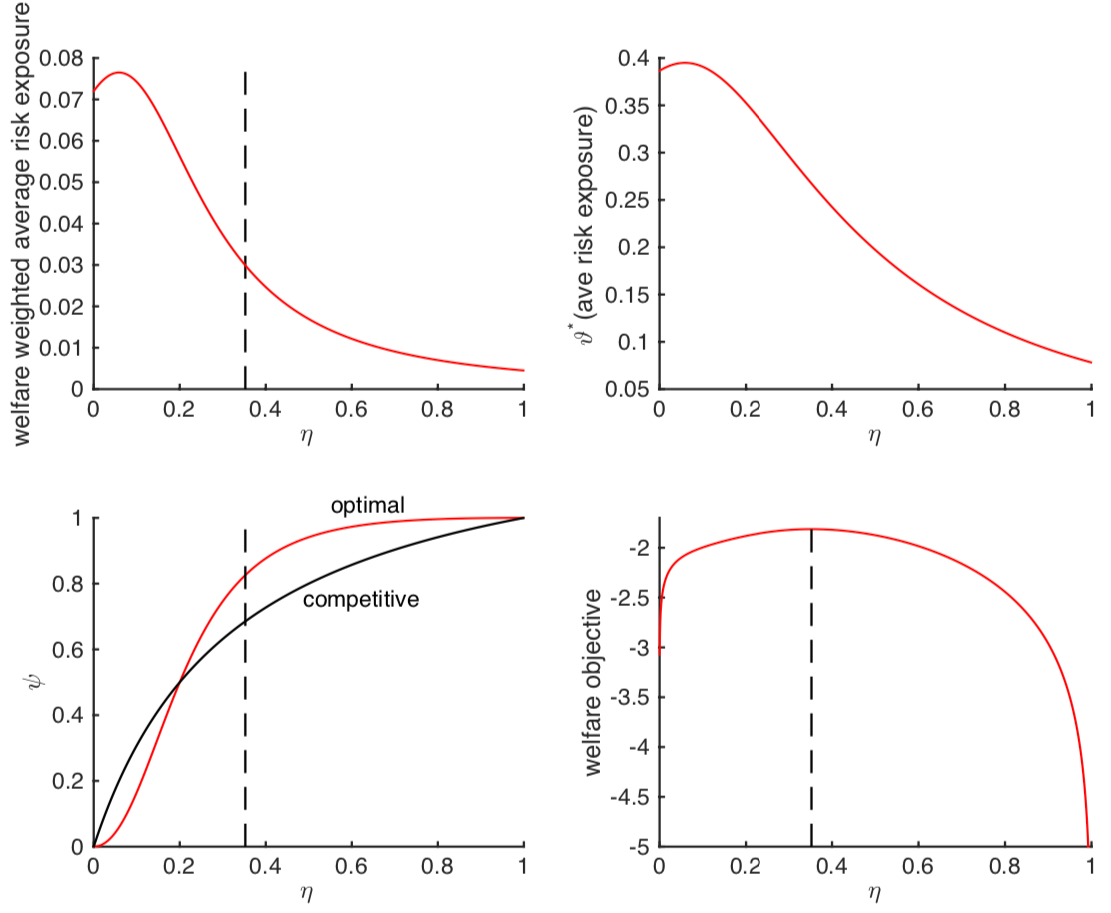 56
Optimal policy, (1) MoPo only
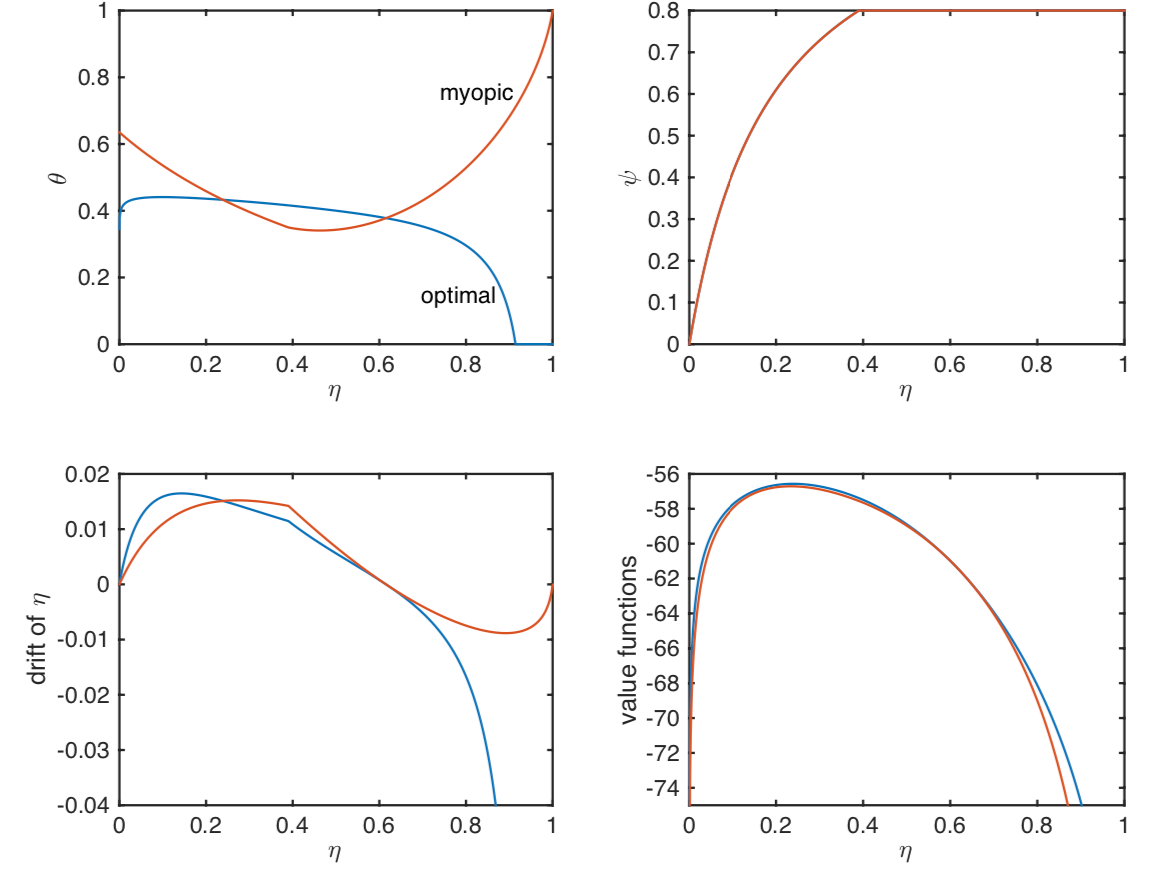 57
Take-aways of Optimal Policy
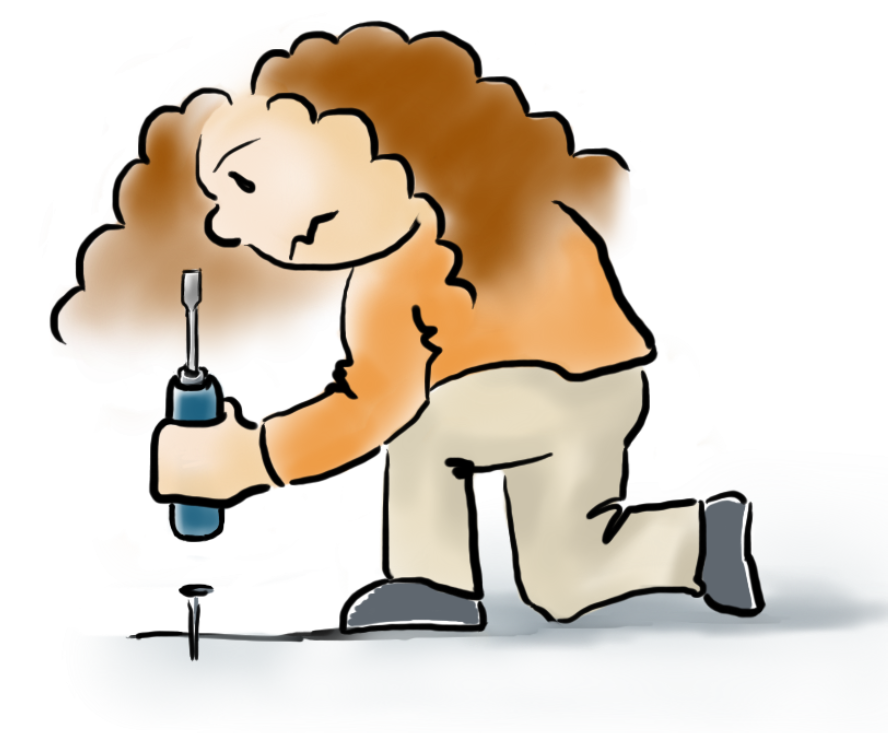 58
Thank you!
markus@princeton.edu
59